Character Virtues
Cross Curricular Links
Assessment Points
Subject Specific Skills
CEIAG Links

Underlined = Deeper development of earlier skills / knowledge
Enterprise and Marketing Curriculum Map
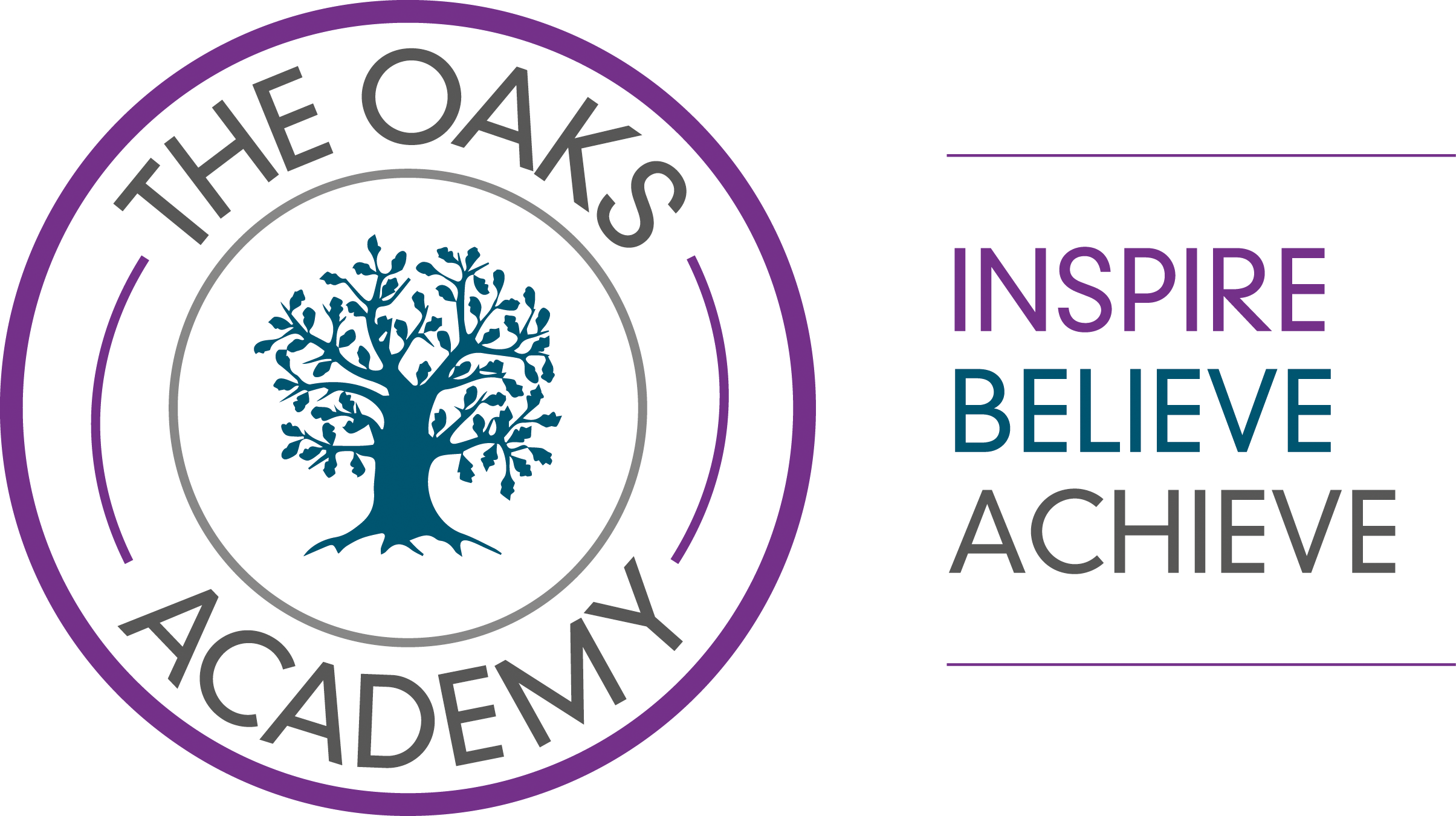 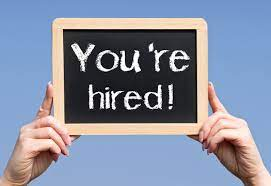 Progression to next stage of learning:
A Level Business Studies and/or Economics
BTEC Business
T Levels in Business-related subjects
REVISION for R067
Preparing for RO67 External Exam – filling in any gaps in knowledge not covered in NEA
How do we demonstrate our learning to maximise success in the exams?
Aspiration and responsibility
Revision techniques
Application, analysis and evaluation of different business scenarios
Developing academic skills to prepare for next steps
The 4Ps, 
place, 
the product life cycle, 
sources of capital, 
the importance of cash, 
and support for business enterprise.
PPE 2 (QMF and QMS 3A)
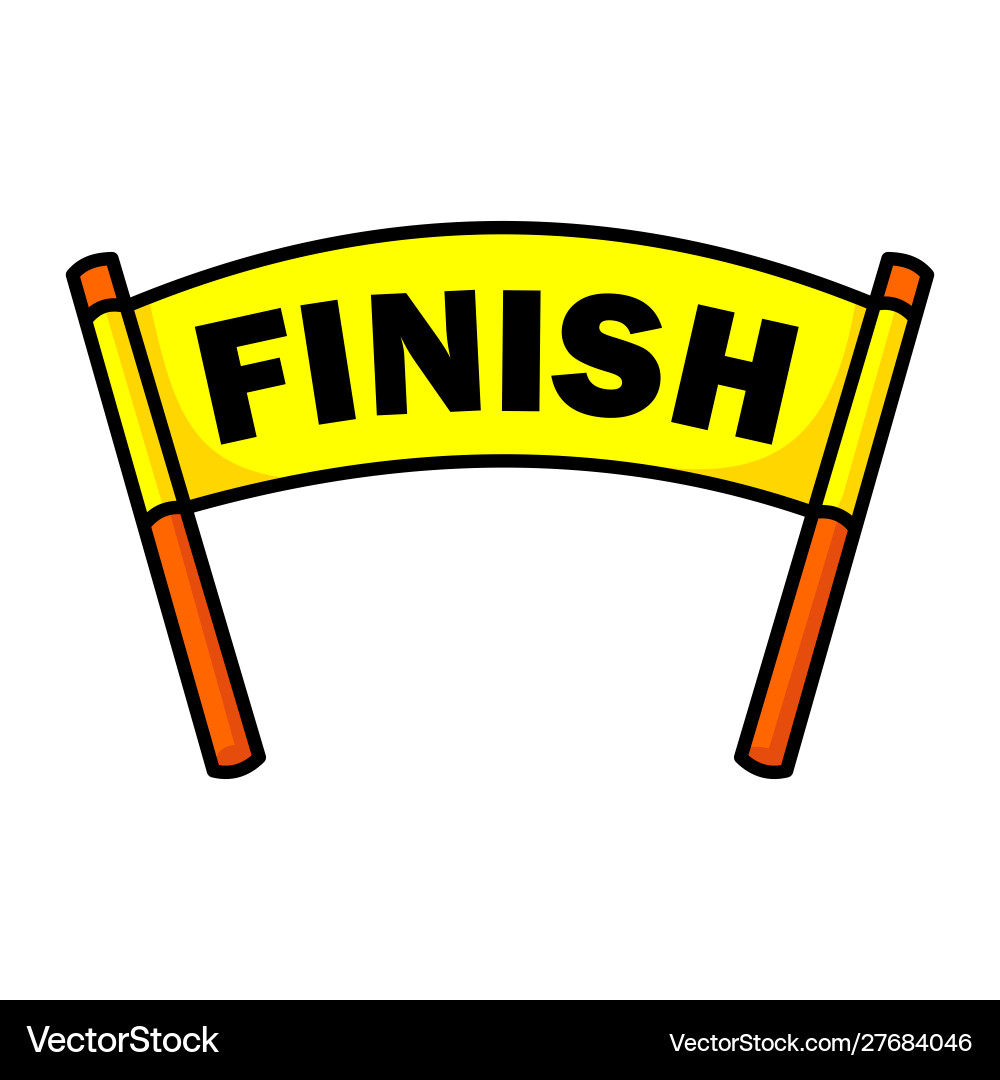 Can I create promotional materials the will appeal to my target market?
Creativity
Art, Design Technology, Creative iMedia
QMF 2A RO69 Task 2 
Using promotional techniques and 
business
language
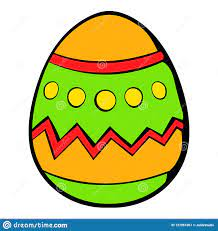 Plan a pitch and create supporting materials
RO69 Task 3
Pitch a proposal to an external audience
RO69 Task 4
Reflect on pitch and business proposal
RO69 Task 5
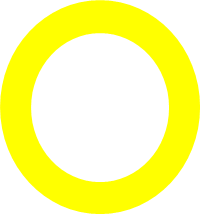 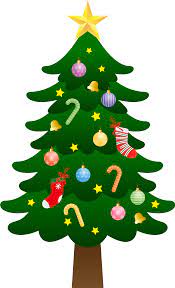 Creating promotional materials
RO69 
Task 2
How do I persuade an audience of the merits of my business proposal?
Confidence to present to an audience
Oracy and articulacy
QMF 2A and QMS 2A
Using business concepts and language to persuade
Planning and delivering a presentation
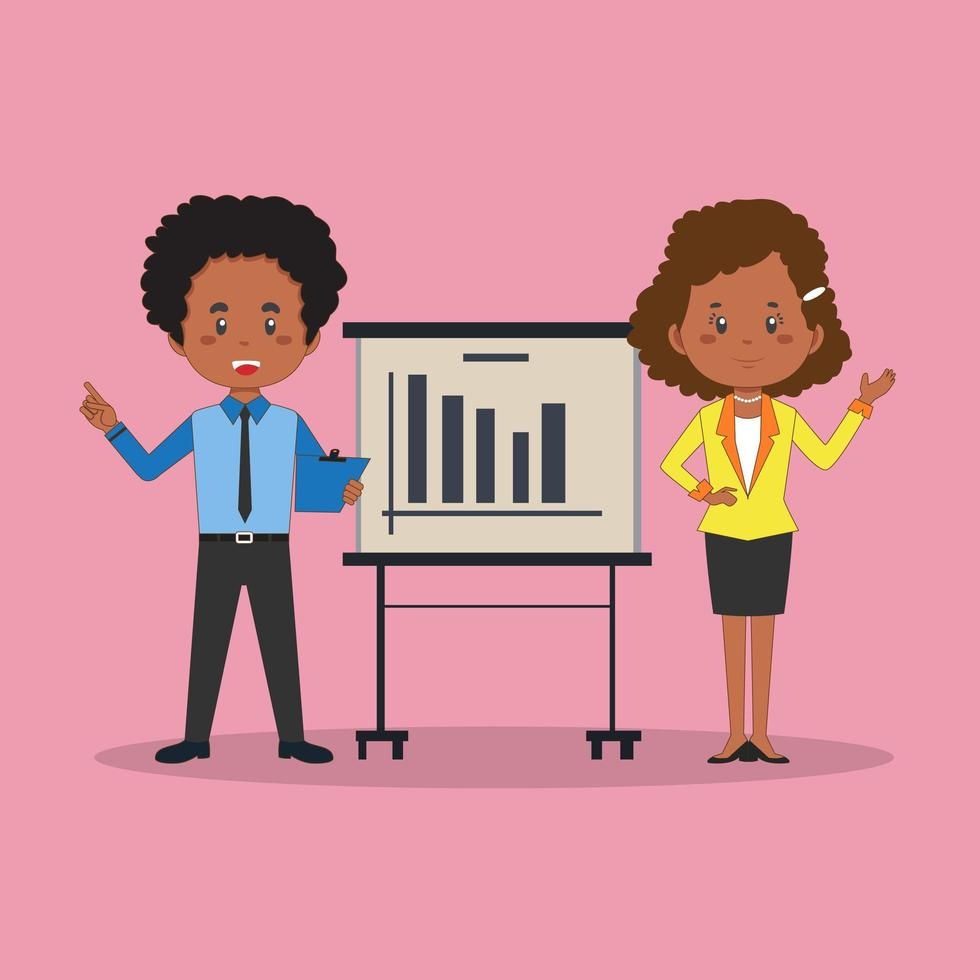 How well did I deliver my business pitch?  Is my business proposal likely to be successful?  How do I know?
Reflection and self assessment 
QMF and QMS 2B
Reflecting on performance and setting targets for improvement
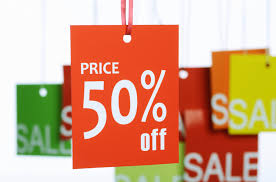 Planning a promotional campaign
RO69 Task 2
Objectives and KPIs for a promotional campaign
RO69 Task 2
Types of promotion
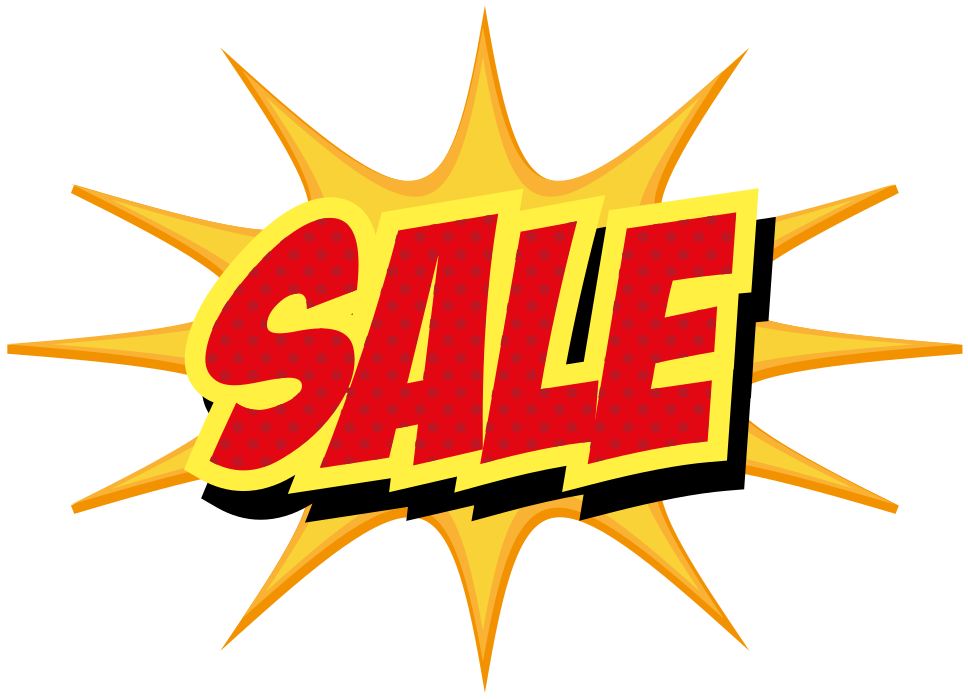 How do enterprises persuade consumers to buy their products?  Advertising, sales promotion and celebrity endorsement. 
Ethics in business
PPE1
Link to Creative iMedia
Careers in sales and marketing
How do we know if the promotional campaign is successful?
Being a leader
Maths – percentage 
change
Using enterprising 
Language
QMF 1B RO69 Task 2
Careers in management
Can I create an appropriate plan for my promotional campaign with a realistic timeframe?  
Independence 
Numeracy
Thinking synoptically
QMS 1B RO69  Task 2
Careers in management
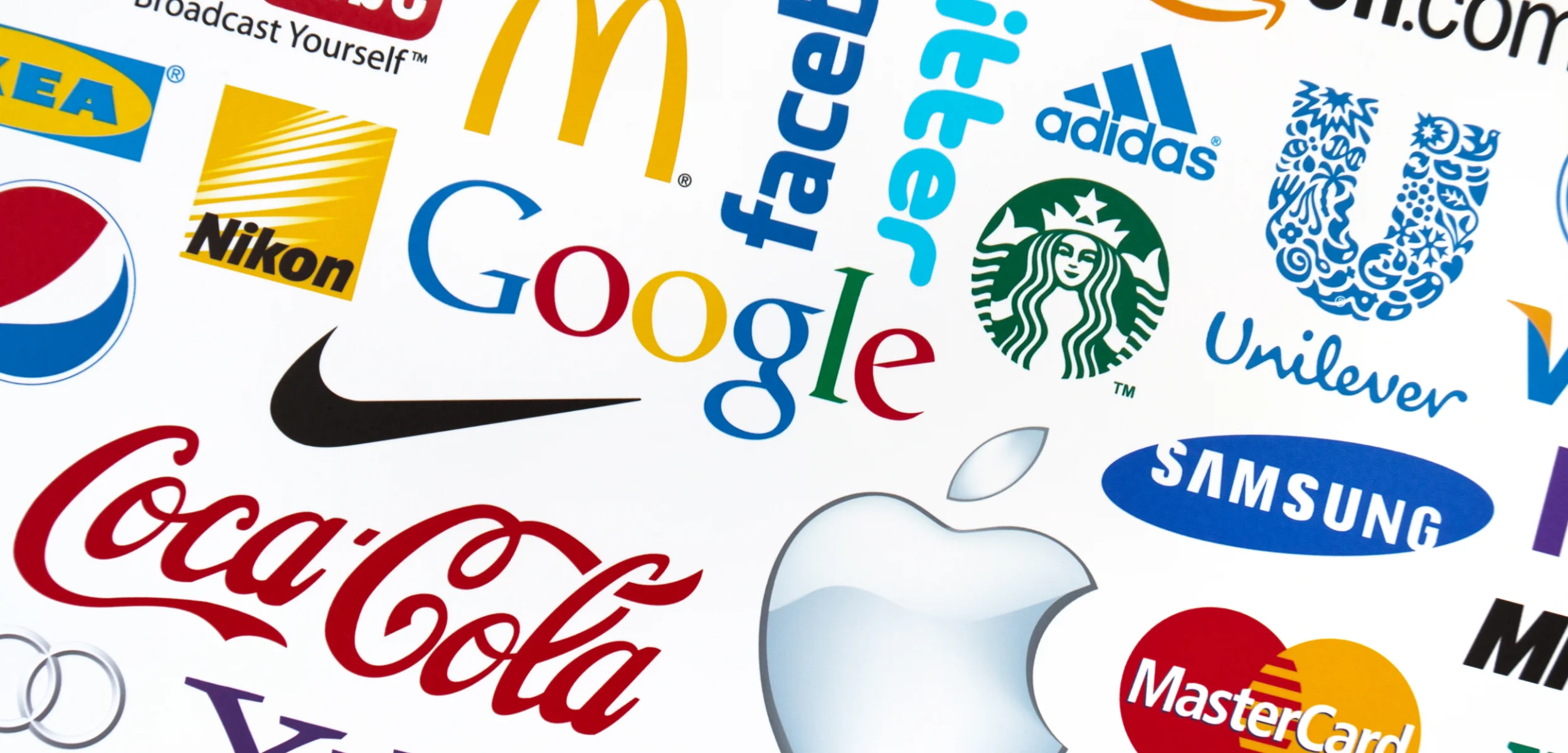 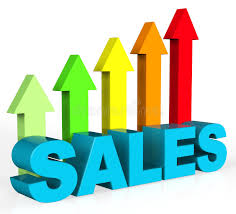 Branding, and methods of branding 
RO69 
Task1
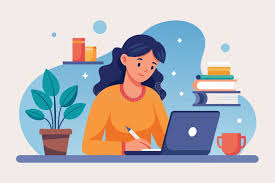 11
Competitor analysis
RO69 Task 1
RO68 NEA COURSEWORK 
10 hours
RO68 NEA COURSEWORK 
5 hours
What is a brand?  Why develop a brand?
How are brands developed?
QMS 1A RO69 Task 1
Design and Technology
Solving problems
Careers in sales and marketing
What is the likely success of the business proposal?
Developing independence, perseverance and teamwork
QMF 1A
Application, analysis and evaluation skills
Time management, self-regulation
Risks and challenges of launching a new product
Can I apply my learning to NEA coursework to Design a Business Proposal?
Developing independence, perseverance and teamwork
QMS 3B
Application, analysis and evaluation skills
Time management, self-regulation
How does my brand compare to others? Design and Technology
SWOT analysis and external factors
QMS 1A RO69 Task 1
Reflecting on, and reviewing outcomes
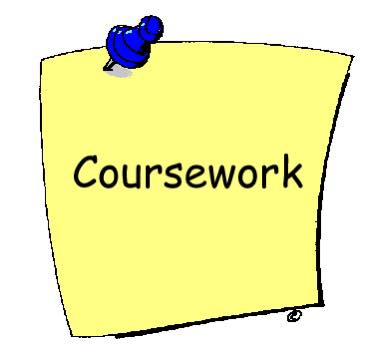 The role of business and enterprise
How can 
risks and challenges be minimised or overcome?
Perseverance
Problem-solving
QMF 3A
Making recommendations
Understanding the changing economic, social and environmental climate
Financial viability of the new product
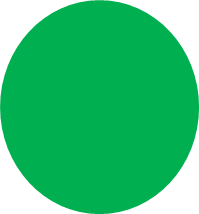 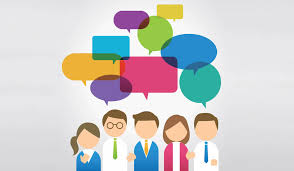 Using creative techniques to plan and create 2 designs
Using feedback to refine and finalise design
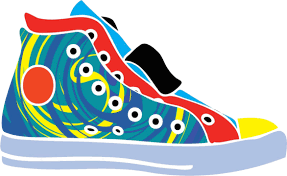 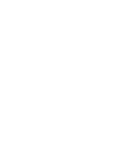 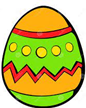 Creating a design mix for a new product
How can the function, aesthetics and economic manufacture meet the needs of our customer profile?
Aspirations and Careers
Maths – costs, revenue and profit
Design Technology
QMF and QMS 2A
Understanding enterprising language
How can I improve my designs to attract my target customer?
Teamwork and confidence
Literacy - oracy and articulacy
QMF and QMS 2B
Using enterprising language
Careers in marketing
Is the product financially viable?  Costs, revenue and break-even.
Maths - calculations
QMF 3A
Interpreting data and making recommendations
Careers in finance
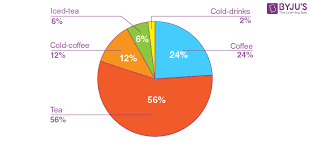 Collating, presenting and interpreting market research
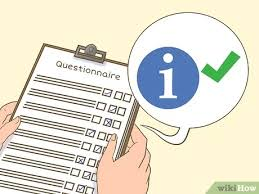 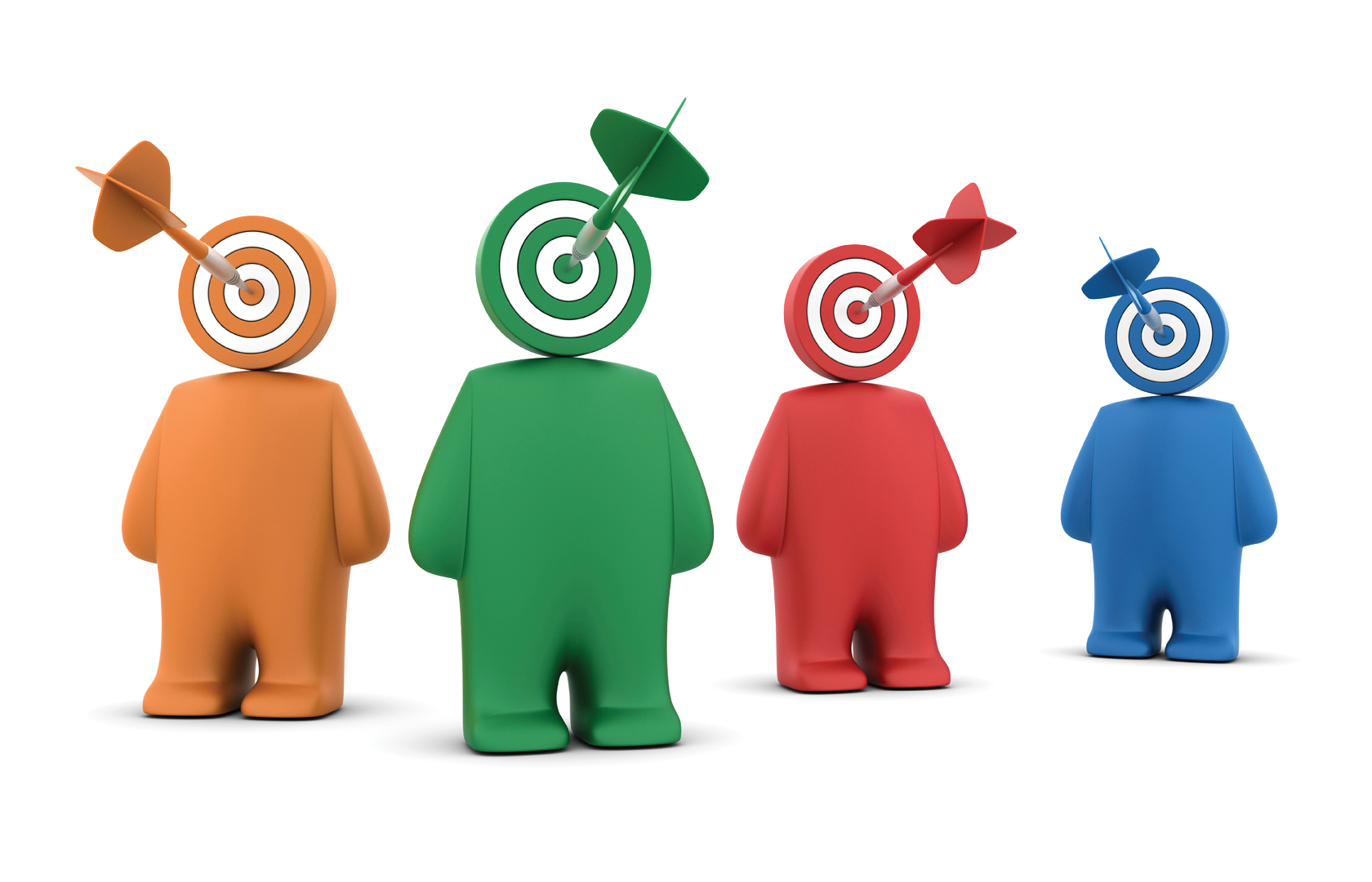 Market segmentation
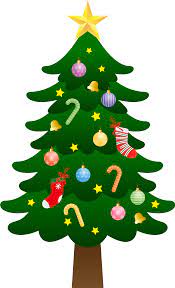 Undertaking market research
What are the methods of market research and which is used in different situations?
Careers 
Maths – quantitative data
QMS 1B
Interpreting data
Careers in market research
Will my research tools meet my research aims?
Confidence
Literacy  oracy and articulacy
QMF 1B
Interviewing skills
Careers in market 
research
How do we separate the market so that we can target different groups of customers?  Building a customer profile
Tolerance and celebrating diversity
Geography – demographics
QMF 2A
Creating market research tools
Which tools would be suitable for my new product?
Careers and aspirations
Maths – statistics
Decision-making
Market research
10
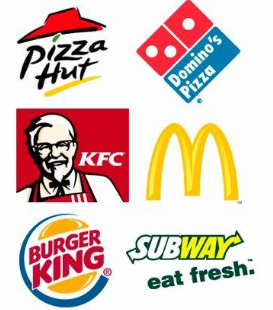 Business ownership for start-up enterprises
Characteristics, risk and reward for enterprise
Launch of RO68 practice assignment
What are the methods of market research and which is used in different situations?
Careers 
Maths – quantitative data
QMS 1A
Interpreting data
Careers in market research
What characteristics to entrepreneurs have? What are the risks and drawbacks for risk-taking?
Aspirations
Learning enterprising terms and concepts
Who owns start-up enterprises?  Sole traders, partnerships, Ltds and franchises. 
Aspirations
QMF 1A
Concept of liability
Owning my own business
How is the NEA structured?  Why do we do a practice assignment?
Independence
Understanding TAs and POs
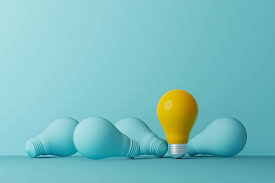